Summary of Week 11: 14 – 21 March
First week of intensity ramp up
Gianluigi Arduini and Jan Uythoven for the LHC teams
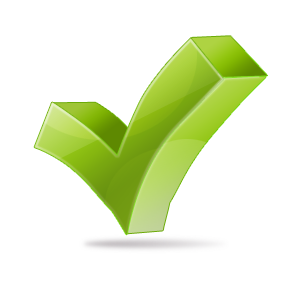 Aim of the week:Physics with 100 + bunches, Luminosity > 1e32
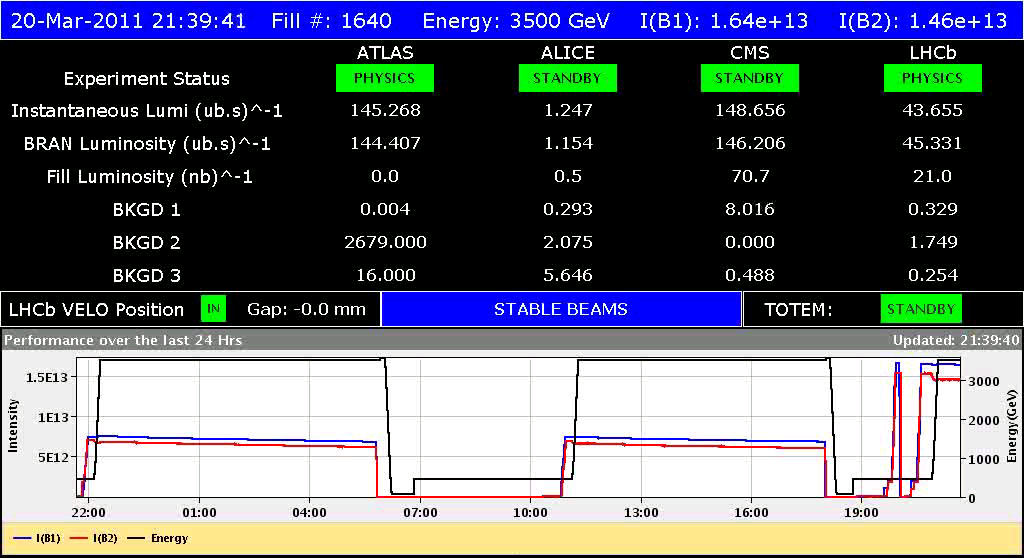 136 bunches !
21/03/2011
LHC 8:30 meeting
Sunday 20/03
05:50 Dump fill #1639
Cryo lost S18 matching section. Temperature oscillation in QRL line C affecting DFB MB. 
Second fill of 64 bunches after 7 hours in coast
09:22 Cryo recovered – access CMS
10:15 Injecting for physics
11:40 Stable beams 64 bunches – 3rd fill
18:00 Dump
21:30 Stable beams 136 bunches – 1st fill
06:00 Operator dump	  RB S12 and S23 tripped during ramp up, active filter
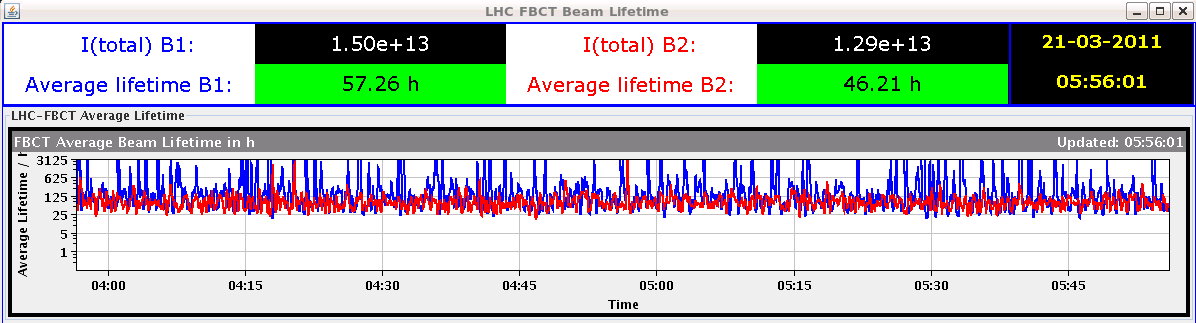 136 bunches: Lumi lifetimes: GOOD
21/03/2011
LHC 9:00 meeting
Injecting pilot + trains of 8 + trains of 24
Great job from the injector shift crews who changed settings from 8 to 24 bunches (75 ns) in 5 minutes!
But bunches could be a bit more equal…
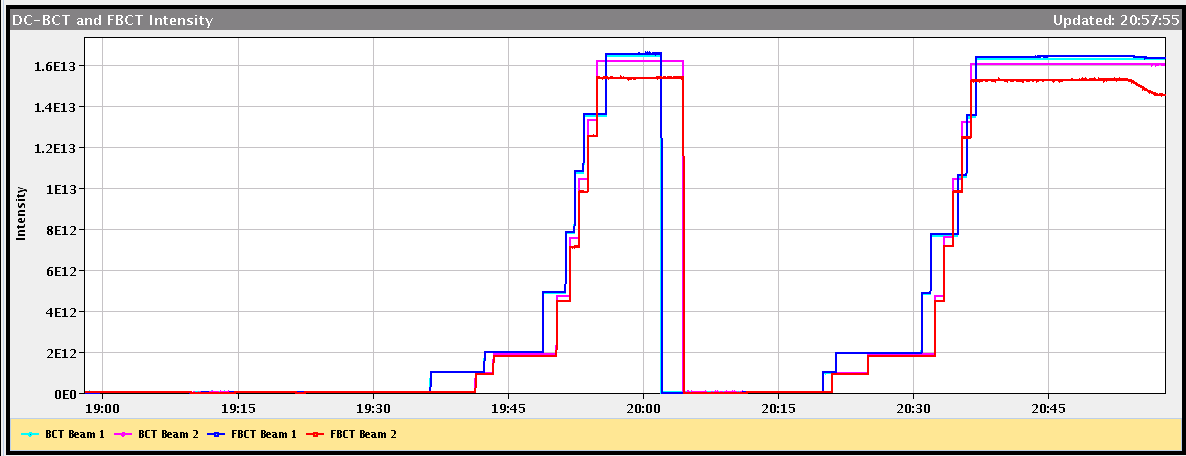 BPMS IP6 Interlock test
24b
8b
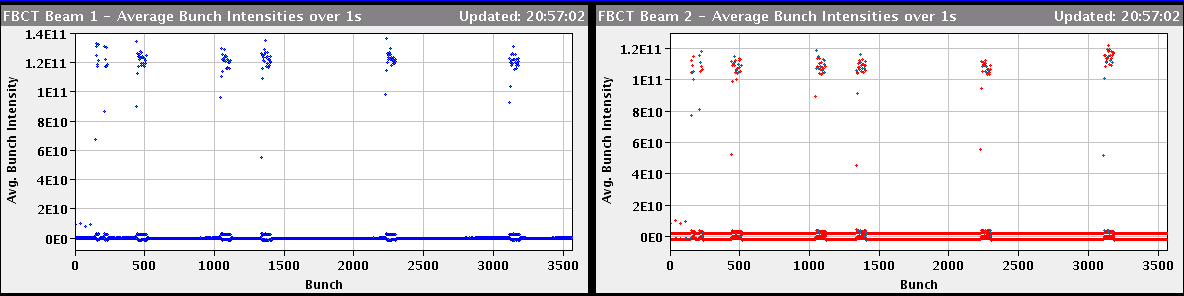 21/03/2011
LHC 8:30 meeting
Vacuum Experimental Areas 136 bunches
ATLAS had vacuum spikes at about 21:00... until 21:15 it went up by a couple of orders of magnitude, by now recovered 10%.
1e-6 mbar !!!
M.Jimenez
21/03/2011
LHC 8:30 meeting
136 bunches - Vacuum activity starting
Vacuum around the injection kickers MKI IP2 and IP8
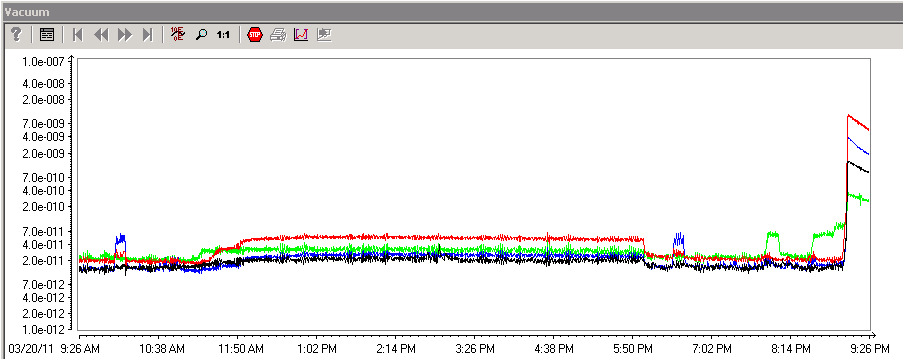 136 bunches
IP2 – Kicker tank changed
64 bunches
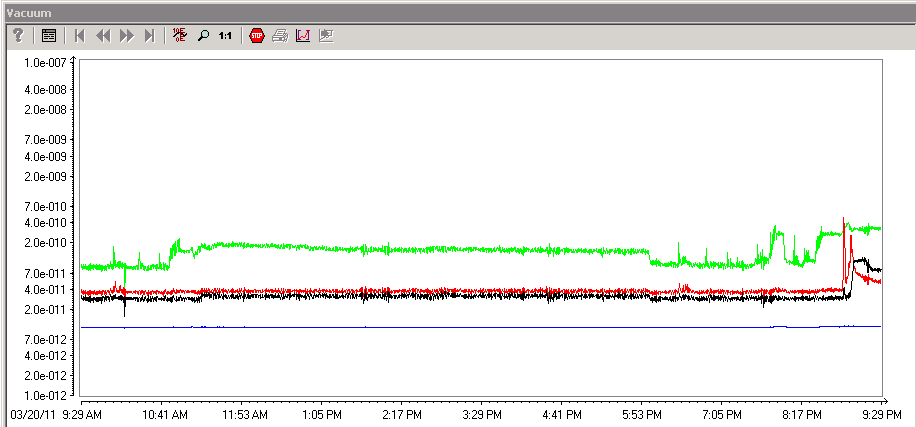 IP8 – not opened
21/03/2011
Vacuum at the IPs during fill o-night
1E-8
21/03/2011
LHC 8:30 meeting
Overview of the week
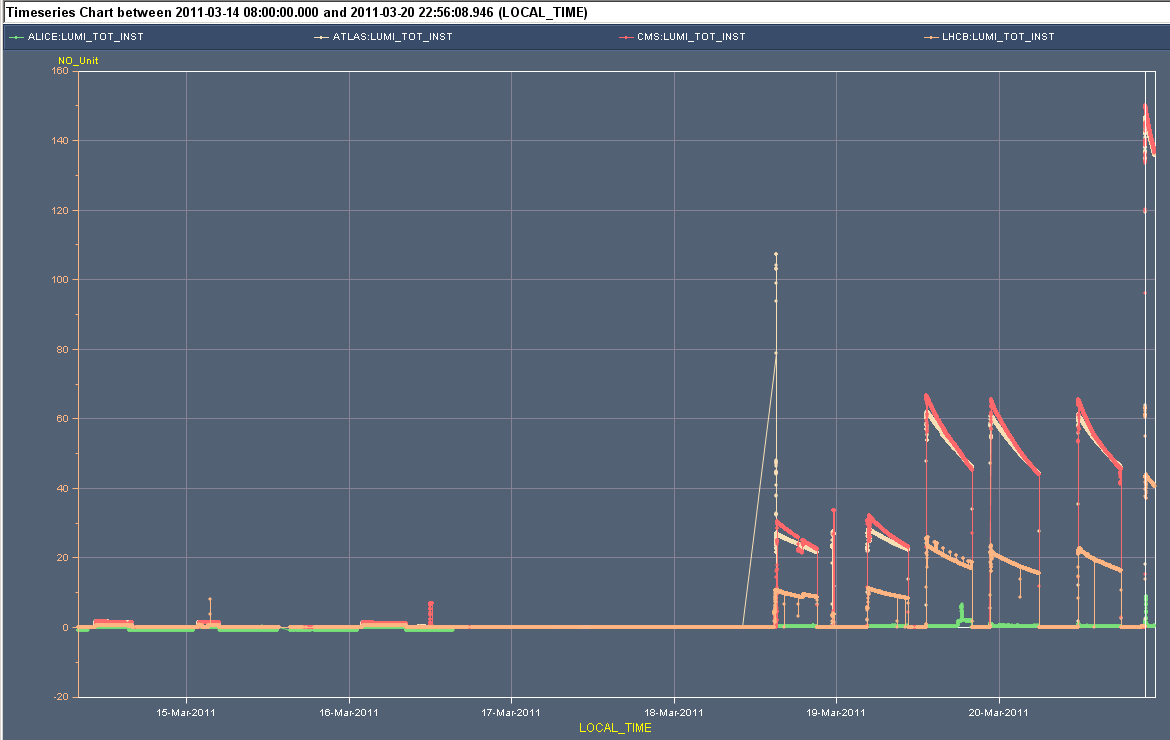 160 x 1030 cm-2s-1
Lumi’s
2e13
DC BCTs
Inj. tests 48 b
32 b
64 b
136 b
Skip8 b
Stable Beams:3b
Timing Distributionproblem
Tot. L = 8.7 pb-1
MPS tests
21/03/2011
LHC 8:30 meeting
Fills of the week
Tot. L = 8.7 pb-1
21/03/2011
LHC 8:30 meeting
rMPP ok for every intensity step
Check list filled in for each step
On edms
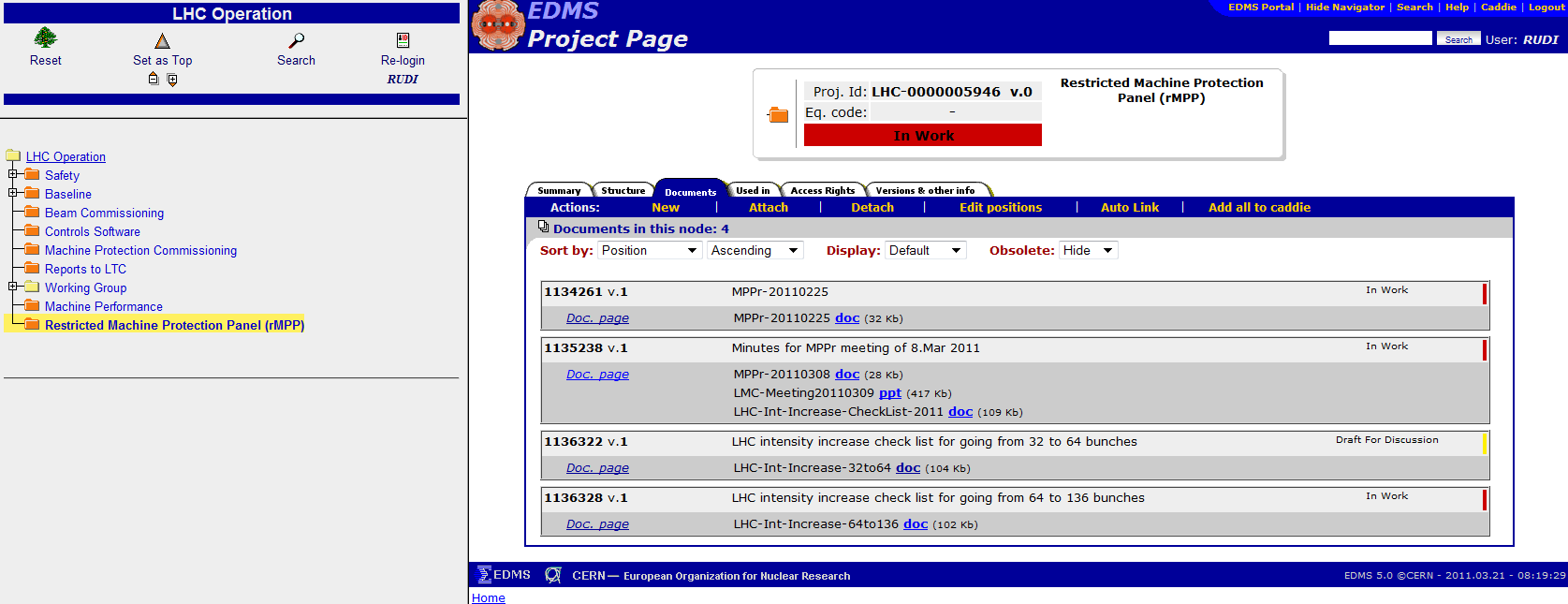 21/03/2011
LHC 8:30 meeting
What kept us busy during the week
Test ramp with 8 bunches
Aim: validation ramp and squeeze with 75 ns beam and transverse feedback ON through the squeeze
Larger oscillations observed on B2 H tune corrections – tune feedback locking on mains harmonics leading to QPS trigger on RQTF.A23B2 and RQTF.A34B2
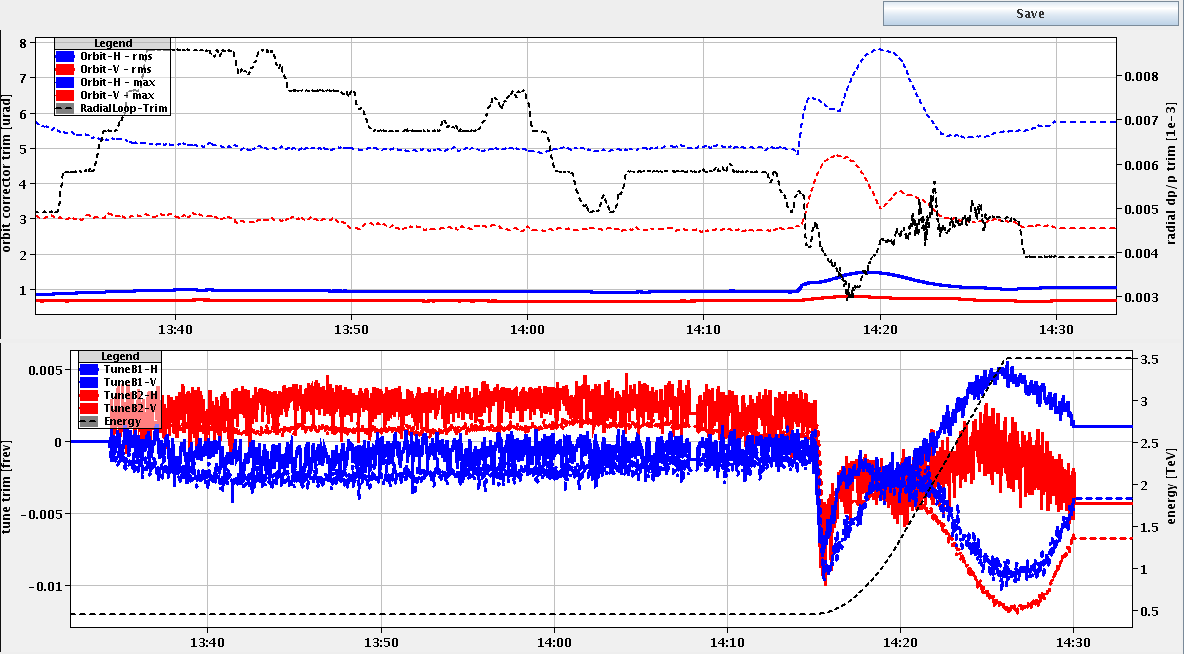 8 bunches
21/03/2011
LHC 8:30 meeting
Test ramp with 8 bunches
Mains harmonics, not side bands
Reduced gain of the transverse feedback all through the ramp
Easier with 32+ bunches !
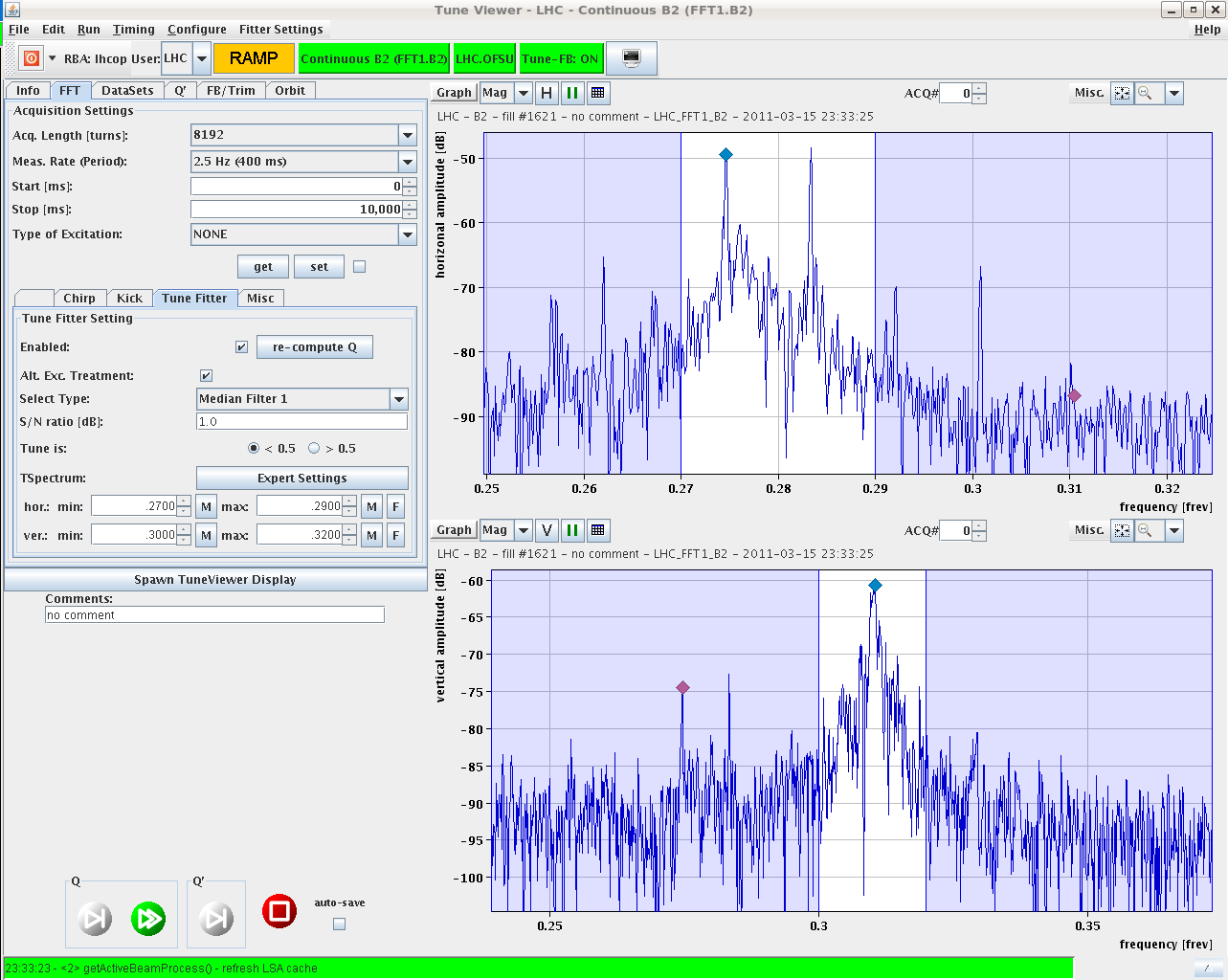 100 Hz
21/03/2011
LHC 8:30 meeting
Wednesday Evening
Problem with the timing distribution
RQTD.A12B2 and RQTD.A67B2 tripped off due to large trim request – still not completely understood
Resulting dump was proper, but badly timestamped Post Mortem and XPOC data
New release of the MTG firmware failed
Took 36 h to convince that MPS is ok to continue 32 b
Mean time
1.38 TeV prep.
FIDEL, decay comp.at injection
Validation tests
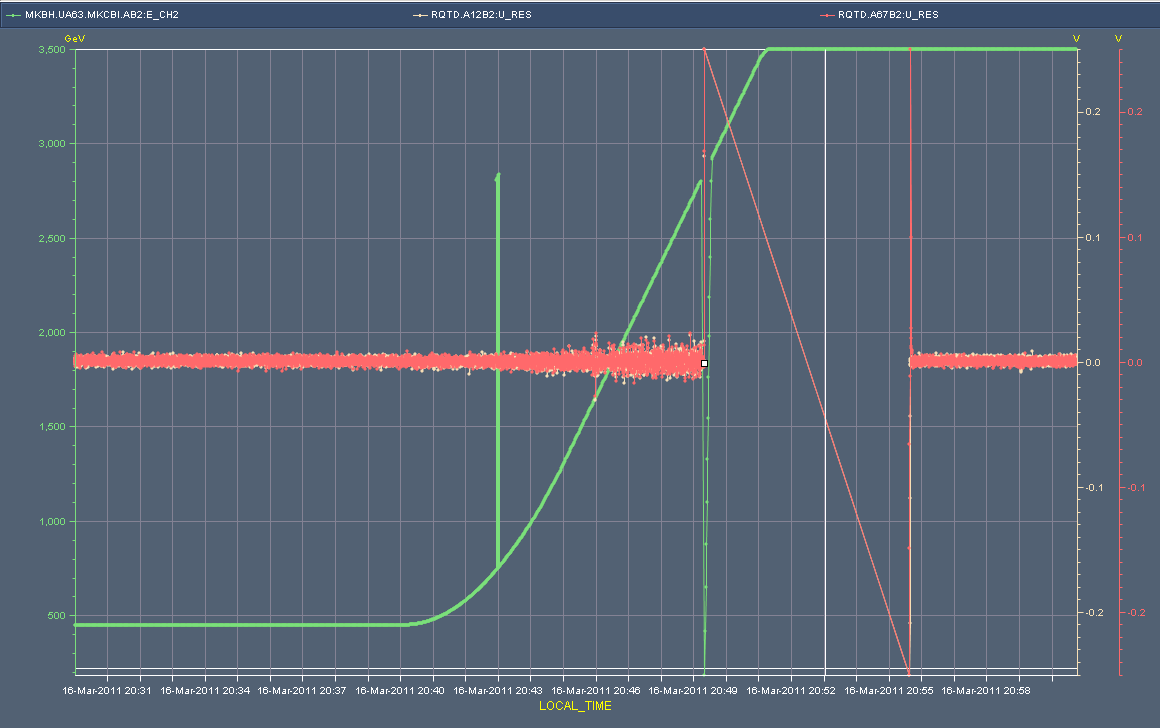 Jump in Time
21/03/2011
LHC 8:30 meeting
RF dump on Friday night
Following a modification introduced during the Xmas stop, the RF FGCs crash if they receive 3 or more simultaneous timing events (as in the case of the automatic optimization of all the IPs)
The bug has been identified and fixed by Q. King – new firmware version to be released at the next best occasion.
This explain why the problem occurred when using the application to optimize the separation simultaneously at all IPs
For the moment we do not to use the 'optimize all' option in the luminosity scan application!
Continue the intensity increase:
136 bunches  = 8.5 MJ/beam
21/03/2011
LHC 8:30 meeting
Plans
Coordinators this week R.Assmann, M.Lamont

Recover RB trip
Next: fill another 136 bunches
This week (possible program)
Increasing to 200 bunches
1.38 TeV run
Injection studies, prepare scrubbing
21/03/2011
LHC 8:30 meeting
Outstanding
Injection of 96 bunches
Timing distribution
FGC firmware update
Collimation system controls fix
1.38 TeV setting-up
Crossing angle all zero: OK
TCTs to set up & loss maps
Interlock tests for the roman pot
RF voltage limit interlock
Longitudinal blow-up
Wire scanners
Abort gap cleaning
Injection gap cleaning
21/03/2011
LHC 8:30 meeting
Overview of the week
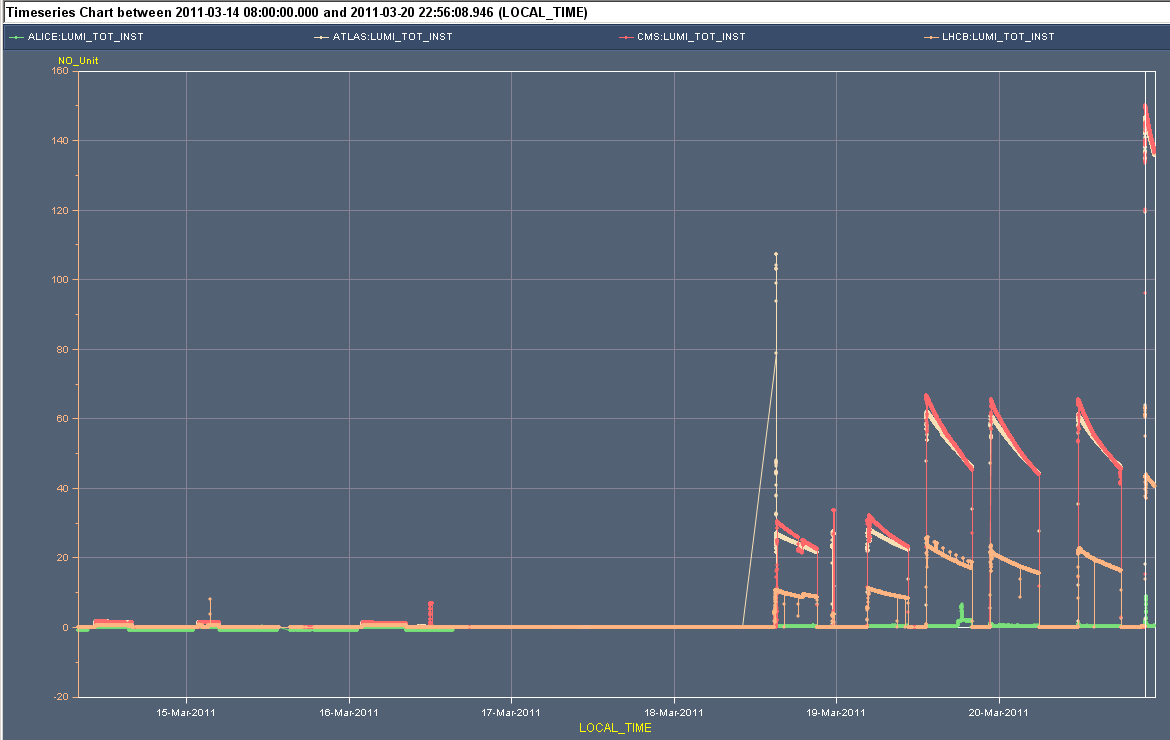 160 x 1030 cm-2s-1
Lumi’s
2e13
DC BCTs
Inj. tests 48 b
32 b
64 b
136 b
Skip8 b
Stable Beams:3b
Timing Distributionproblem
Tot. L = 8.7 pb-1
MPS tests
21/03/2011
LHC 8:30 meeting